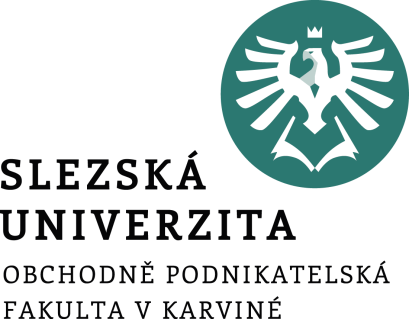 KRITÉRIA HODNOTOVÉHO ŘÍZENÍ PODNIKATELSKÉHO PROCESU
Cíl podnikatelského procesu
podnikatelský proces má za cíl transformaci vstupů na výstupy s cílem zhodnotit vložené zdroje a vytvořit zisk

zisk lze chápat jako výtěžek dané aktivity, vzniklý přebytkem ekonomického prospěchu nad ekonomickými zdroji, převoditelný na peníze


Výsledek hospodaření (zisk/ztráta) = výnosy - náklady
[Speaker Notes: csvukrs]
Náklady a výnosy
Náklady a výnosy jsou považovány za základní kategorie ekonomického pohybu představující hlavní prvky účetnictví.

náklady - vynaložení (obětování) ekonomických zdrojů na určitý výkon jako výsledek aktivity, převoditelné na peníze, přinášející očekávaný ekonomický prospěch 

např. nákup materiálu, spotřeba elektrické energie, mzdové a sociální náklady, spotřeba materiálu, nákladové úroky apod.

výnosy - ekonomický prospěch, převoditelný na peníze, získaný účelným využitím ekonomických zdrojů

např. tržby z prodeje výrobků, majetku, úroky z vkladů apod.
[Speaker Notes: csvukrs]
Náklady v nákladovém účetnictví
Vychází se z charakteristiky nákladů jako 

hodnotově vyjádřeného, 
účelného vynaložení ekonomických zdrojů podniku
účelově souvisejícího s ekonomickou činností. 

Rozlišujeme 2 rysy nákladů:

účelnost – náklady vynaloženy hospodárně, přiměřeně k výsledku činnosti

účelovost (účelový charakter) -  vynaložení ekonomického zdroje tak, aby byl ekonomický prospěch vyšší než vynaložené ekonomické zdroje (výnosy > náklady)
[Speaker Notes: csvukrs]
Vnitropodnikové útvary a jejich členění
útvarové členění bylo vytvořeno v souvislosti s organizací podniku a souvisí s vymezením pravomoci a odpovědnosti jednotlivých útvarů

obvykle se člení na: 

hlavní činnosti (např. výroba, služby)
nákup
zásobování
distribuce
prodej
servisní činnosti
finanční řízení
generální ředitel
[Speaker Notes: csvukrs]
Podnikové náklady a jejich členění
druhovém členění nákladů
členění podle podstaty vynaložených zdrojů na vstupu do podniku nebo útvaru 
provozní náklady a finanční náklady  

účelové členění nákladů
provádí se na účtech útvarů či výkonů 
poskytuje informace o tom, kde byly náklady vynaloženy, popřípadě na jaký výkon

jednicové (vztaženy k výkonu či operaci) či režijní náklady (vztaženy k podpůrným procesům organizace)

závislost nákladů na objemu výkonů (náklady variabilní a náklady fixní) 

kdo nese odpovědnost za jejich vývoj (náklady ovlivnitelné a neovlivnitelné útvarem)
[Speaker Notes: csvukrs]
Podnikové náklady a jejich členění
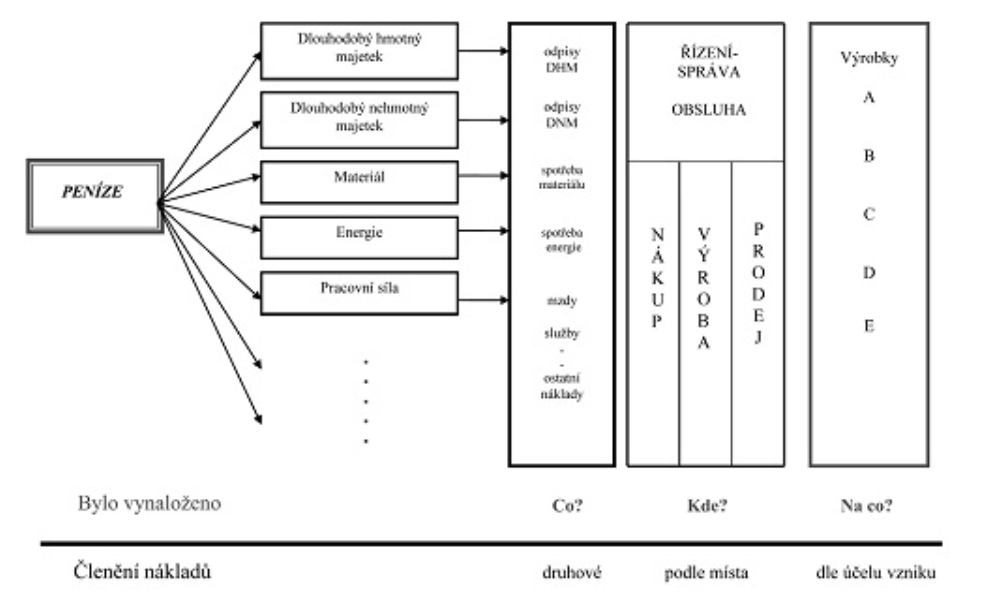 [Speaker Notes: csvukrs]
Výrobní proces
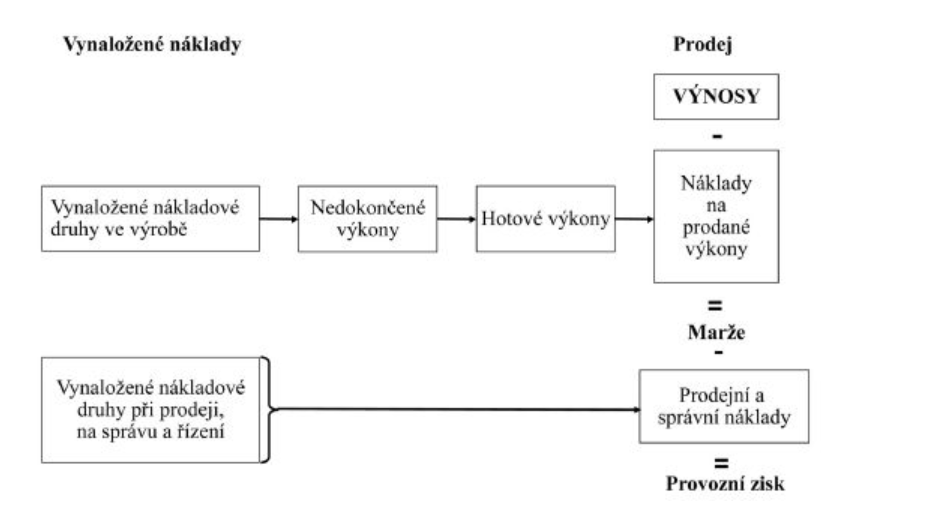 [Speaker Notes: csvukrs]
Základní kategorie ekonomického řízení podniku
ze vztahu mezi vynaloženými náklady a získaným výnosy je možno odvodit některá kritéria racionálního průběhu uskutečňování konkrétních výkonů, procesů a aktivit, mezi něž lze zařadit:

hospodárnost
ekonomická účinnost
ekonomická efektivnost
solventnost
likvidita
struktura vlastního a cizího kapitálu
[Speaker Notes: csvukrs]
Hospodárnost
základním kritériem pro vyjádření racionality při vynakládání ekonomických zdrojů

vyjadřuje průběh nákladů podniku, při kterém je dosaženo žádoucích výstupů s co nejmenším vynaložením zdrojů ekonomického růstu

měření hospodárnosti je založeno na porovnání skutečně vynaložených nákladů s předem stanovenou úrovní nákladů

hospodárnost lze prosazovat dvěma základními cestami či jejich kombinací:

ve formě úspornosti 
ve formě výtěžnosti či účinnosti
[Speaker Notes: csvukrs]
Hospodárnost ve formě úspornosti
je jí dosaženo tehdy, jestliže je žádoucích výkonů podniku dosahováno s co nejnižšími náklady 

úspornost se projevuje jako reálné snížení absolutní výše nákladů, jejichž čerpání je spojeno s konkrétním druhem aktivity


Hospodárnost = plánované náklady – skutečné náklady
[Speaker Notes: csvukrs]
Hospodárnost ve formě výtěžnosti (účinnosti)
zaměřuje se na maximalizaci objemů provedených výkonů při konstantních nákladech (z daného rozsahu zdrojů jde o maximalizaci účinků)

účinnost se neprojevuje absolutním, ale pouze relativním snížením nákladů 

obě formy hospodárnosti se projevují v kombinaci a vedou ke stejným výsledkům, a to:
 ke snižování průměrných nákladů na jednotku produkce

Hospodárnost = plánované náklady na jeden kus – skutečné náklady na jeden kus
[Speaker Notes: csvukrs]
Ekonomická účinnost
ekonomická účinnost vynaložených nákladů je výsledkem měření vynaložených nákladů s dosaženým ekonomickým prospěchem (výnosy)

základní formou je porovnání nákladů, které byly vynaloženy v souvislosti s realizací výkonů - s výnosy z prodeje těchto výkonů

ekonomickou účinnost lze jednoznačně kvantifikovat pomocí zisku

zisk - odráží úspěšnost podnikání a jeho výše navazuje na zvýšení hodnoty podniku za dané období a schopnost a míru jeho rozšířené reprodukce
[Speaker Notes: csvukrs]
Nejdůležitější funkce zisku
kriteriální - jsou hlavním kritériem pro hodnocení úspěšnosti podniku

reprodukční - zisk zabezpečuje v ekonomice rozšířenou reprodukci

distribuční - vyjadřuje a zobrazuje zisk jako zdroj rozdělení zejména ve vztahu k vlastníkům a daňovým úřadům (státu)

stimulační - souvisí s využitím zisku jako nástroje zainteresovanosti pracovníků podniku na hodnotových výsledcích
[Speaker Notes: csvukrs]
Úrovně zisku
Mezi nejpoužívanější úrovně zisku pro rozhodovací úlohy v manažerském a nákladovém účetnictví lze zařadit:

zisk z hlavní výdělečné činnosti 
zisk z běžné činnosti 
čistý zisk 
nerozdělený zisk
[Speaker Notes: csvukrs]
Ekonomická efektivnost
[Speaker Notes: csvukrs]
Ekonomická přidaná hodnota (EVA)
rozdíl mezi čistým provozním ziskem a kapitálovými náklady

bere v potaz také náklady na vlastní kapitál

slouží především k posouzení hodnoty majetku vlastníků

do nákladů na kapitál se započítávají náklady obětované příležitosti

EVA = čistý provozní zisk po zdanění – náklady na vlastní kapitál – náklady na cizí kapitál
[Speaker Notes: csvukrs]
Solventnost
stálá a dlouhodobá schopnost podniku dostát svým závazkům v době splatnosti

vyjadřuje se obvykle vztahem mezi oběžnými aktivy (pracovní kapitál)  a krátkodobými závazky

rozdíl obou složek se nazývá čistý pracovní kapitál

čistý pracovní kapitál = oběžná aktiva – krátkodobé závazky
[Speaker Notes: csvukrs]
Likvidita
krátkodobá schopnost podniku dostát svým okamžitým závazkům v době splatnosti

nejčastěji se vyjadřuje jako poměr mezi tzv. likvidními prostředky (které má podnik k dispozici v peněžní formě, nebo je možno je rychle a bez rizika za hotové peníze směnit) a krátkodobými závazky

okamžitá likvidita

pohotová likvidita

běžná likvidita
[Speaker Notes: csvukrs]
Výdaje
představují vynaložení peněžních prostředků víceméně bez zřetele na jejich použití

výdaj nevede k celkovému úbytku majetku, ale pouze ke změně v jeho struktuře

příkladem může být úhrada přijaté faktury za elektrickou energii, výplata mezd a úhrady sociálního a zdravotního pojištění, pořízení dlouhodobého majetku a další
[Speaker Notes: csvukrs]
Rozdíly mezi náklady a výdaji
Mezi náklady a výdaji existuje tzv. věcná a časová nesourodost: 

věcná nesourodost vyjadřuje, že ne všechny výdaje jsou vynaloženy účelně, tj. nevedou k dosažení výkonu, příkladem mohou být škody na dlouhodobém majetku nebo podnikem zaplacené pokuty, 

časová nesourodost je způsobena rozdílným časovým momentem pro posouzení vzniku nákladu a výdaje, výdaj se posuzuje v okamžiku skutečného úbytku peněz, kdežto pro náklad je důležitý moment účelového vynaložení (skutečná spotřeba nákladové položky). Tato skutečnost rozdílného posuzování vzniku nákladu a výdaje je v účetnictví ošetření pomocí tzv. časového rozlišování nákladů.
 
Obdobně lze vymezit vztah mezi výnosy a příjmy.
[Speaker Notes: csvukrs]
Děkuji za pozornost